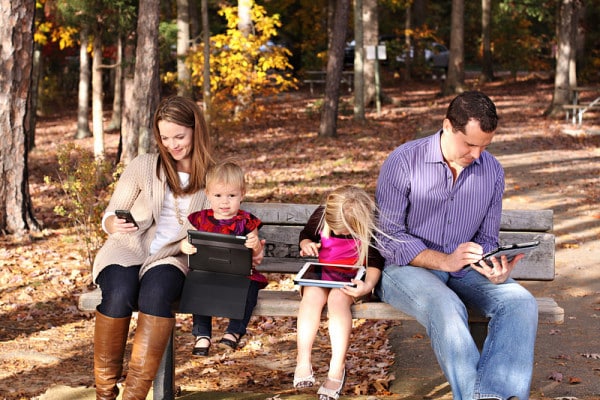 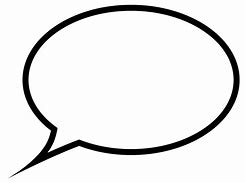 The Conversation of Prayer
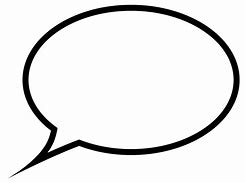 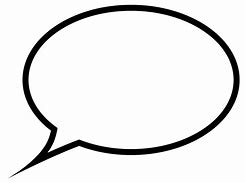 19 because that which is known about God is evident within them; for God made it evident to them. 20 For since the creation of the world His invisible attributes, His eternal power and divine nature, have been clearly seen, being understood through what has been made, so that they are without excuse.
													Romans 1:19-20
6 By the word of the Lord the heavens were made,And by the breath of His mouth all their host. 7 He gathers the waters of the sea together as a heap;He lays up the deeps in storehouses. 8 Let all the earth fear the Lord; Let all the inhabitants of the world stand in awe of Him. 
													Psalm 33:6-8
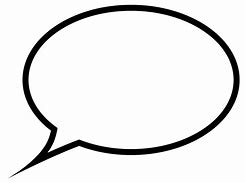 3 When I consider Your heavens, the work of Your fingers,The moon and the stars, which You have ordained;4 What is man that You take thought of him,And the son of man that You care for him?																			Psalm 8:3-4
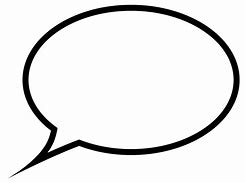 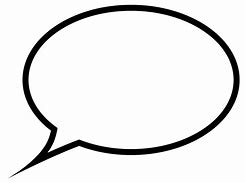 16 All Scripture is given by inspiration of God, and is profitable for doctrine, for reproof, for correction, for instruction in righteousness, 17 that the man of God may be complete, thoroughly equipped for every good work.																								2 Timothy 3:16-17
Psalm 119
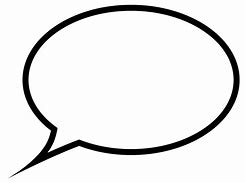 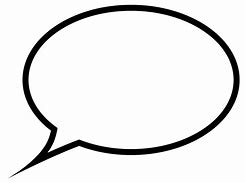 1 God, after He spoke long ago to the fathers in the prophets in many portions and in many ways, 2 in these last days has spoken to us in His Son, whom He appointed heir of all things, through whom also He made the world.																								Hebrews 1:1-2
28 he took Him up in his arms and blessed God and said:
29 “Lord, now You are letting Your servant depart in peace,According to Your word;30 For my eyes have seen Your salvation31 Which You have prepared before the face of all peoples,32 A light to bring revelation to the Gentiles,And the glory of Your people Israel.”
													Luke 2:28-32
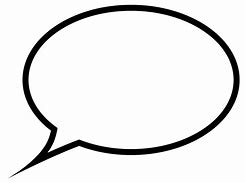 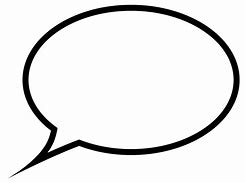 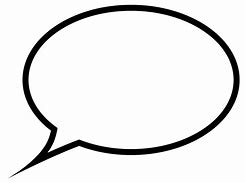